Projektování a fundraisingSC4BK_PFUN
Podzim 2016 
Andrea Špoková
Kurz Projektování a fundraising
14. 10. 16:40-19:15 
9. 12. 15:45-19:15

1. BLOK
Představení
Co je to PROJEKT, DESIGN PROJEKTU?
Jak pracovat s NÁPADEM?
2. BLOK
Realizace projektu
Jak získat – LIDI, POZORNOST, PENÍZE?
Cíle kurzu
Dát povědomí, co je to PROJEKT a co vše obnáší.
Předat MIND-SET – způsob přemýšlení nad projekty:
Komplexně
Koncepčně
Motivovat k vytváření a realizaci projektů.
Odejít s konkrétním nápadem na projekt a s představou, co vše bude potřeba pro jeho realizaci.
Projekt
Latinské slovo proicere – „hodit něco dopředu“
Pro- něco, co předchází určité aktivitě v čase
iacere – hodit
PROJECT (Oxfordský slovník): „to, co přijde před tím, než něco jiného nastane“ - PLÁNOVAT
„Projekt je soubor konkrétních aktivit směřujících k naplnění jedinečného cíle. Je vymezen časem, financemi, lidskými a materiálními zdroji. Projekt je realizován projektovým týmem v podmínkách nadprůměrné nejistoty za využití komplexních metod. Realizace projektu je realizací změny.“ (STEFÁNEK et al. 2011, s. 12)
Každý projekt je ORIGINÁL
Projekt
Plánovaná a časově omezená aktivita, u které je jasně definován CÍL a vymezeno ČASOVÉ TRVÁNÍ.
Organizovaná činnost lidí směřující k předem definovaným CÍLŮM, která vyžaduje ZDROJE a ÚSILÍ. Má svůj ROZPOČET, HARMONOGRAM a KONEC. Výsledky projektu je možno MĚŘIT.
Jedinečný proces se svým začátkem a koncem, řízený LIDMI tak, aby dosáhl vytyčených CÍLŮ za daných NÁKLADŮ, HARMONOGRAMU  a KVALITY.
Náklady – čas – kvalita (cíle)
Příklady projektů
Vznik nového produktu nebo služby
Vytvoření nové instituce
Stavba / rekonstrukce objektů
Vedení kampaně
Zkvalitnění nabízených služeb
Zavedení nové technologie
Profesní zlepšení
Vývoj organizace – změna struktury
Životní cyklus projektu
1. Identifikace problému
2. Plánování projektu
3. Zajištění financování

4. Implementace

5. Zhodnocení
1. PŘEDPROJEKTOVÁ FÁZE 
Má smysl projekt realizovat?
Když ano, jak to provedeme?
2. PROJEKTOVÁ FÁZE
Postupujeme podle plánu?
Když ne, kde je problém a jak ho budeme řešit?
3. POPROJEKTOVÁ FÁZE
Povedlo se to, co bylo naplánováno?
Jak se bude na projekt navazovat?
Zavřete oči…
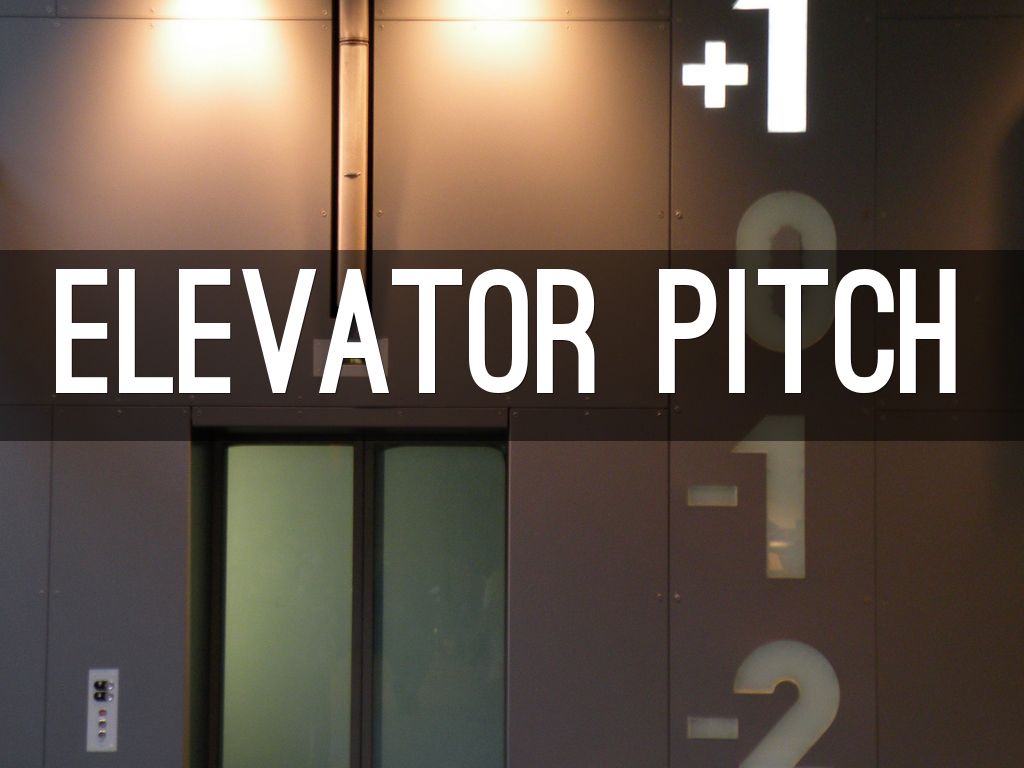 Design (Websterův v. slovník)
to plan and make decisions about (something that is being built or created) : to create the plans, drawings, etc., that show how (something) will be made
to plan and make (something) for a specific use or purpose
to think of (something, such as a plan) : to plan (something) in your mind
Design projektu
CO?
	PRO KOHO?
			PROČ?
			KDO?
				KDY?
				JAK?
					ZA KOLIK?
Proč? Aneb VIZE, POSLÁNÍ, CÍLE
VIZE 
Krátká
Srozumitelná pro každého
Daleká budoucnost
Vychází ze zadefinování PROBLÉMU
POSLÁNÍ
Konkrétní formulace důvodů, k čemu má sloužit daný projekt / organizace / produkt / iniciativa.
CÍLE
Pravidlo SMART
Specifický, měřitelný, akceptovatelný, realistický, terminovaný
Příklady vize
Chceme svět, v němž lidé žijí v občanské společnosti, v demokracii.
Chceme krajinu, v níž budou existovat trvale udržitelné podmínky pro rozvoj.
Chceme zvyšovat vzdělanost společnosti.

Chceme omezovat byrokracii.
Chceme eliminovat rasové předsudky a xenofobii.
Užitečná literatura k projektování
Štefánek, R. (2011). Projektové řízení pro začátečníky (Vyd. 1.). Brno: Computer Press.
Šobáňová, P. (2010). Projektové řízení (Vyd. 2.). Ostrava: Ostravská univerzita v Ostravě. 
Chvalovský, V. (2005). Řízení projektů, aneb, Překážkový běh na dlouhou trať (Vyd. 1.). Praha: ASPI.
Rektořík, J. (2001). Organizace neziskového sektoru: základy ekonomiky, teorie a řízení : [učebnice] (Vyd. 1.). Praha: Ekopress. 
Šedivý, M., & Medlíková, O. (2012). Public relations, fundraising a lobbing: pro neziskové organizace (1. vyd.). Praha: Grada.
Děkuji za pozornost